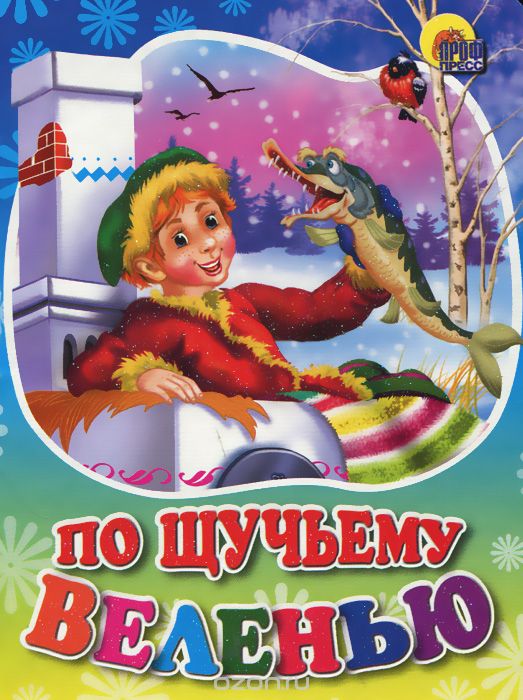 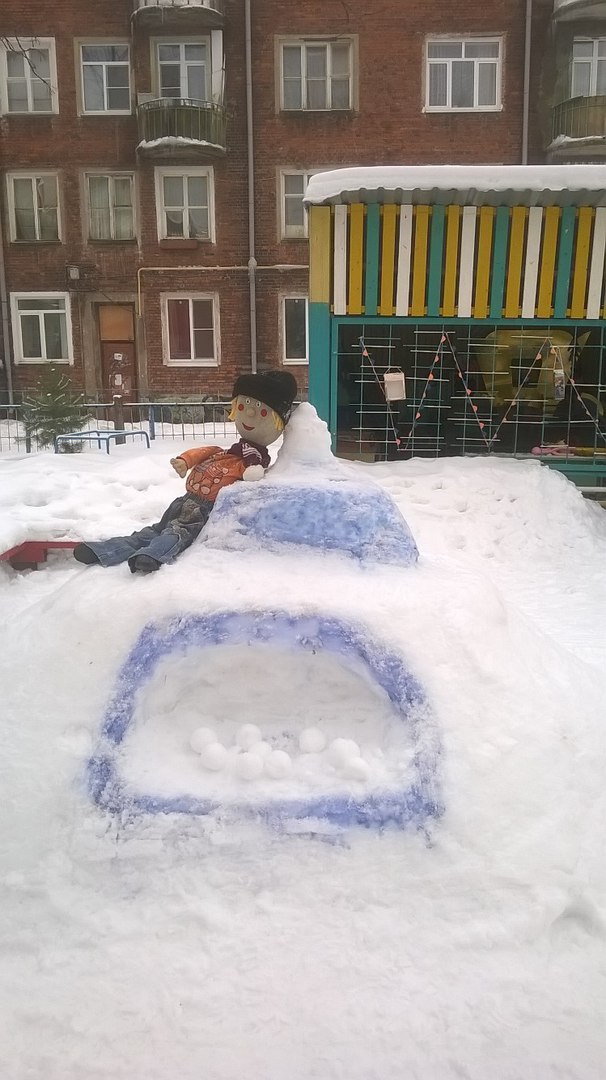 Детский сад №31 старшая группа
Воспитатели: Соколова Ю.В., Степа В.И.
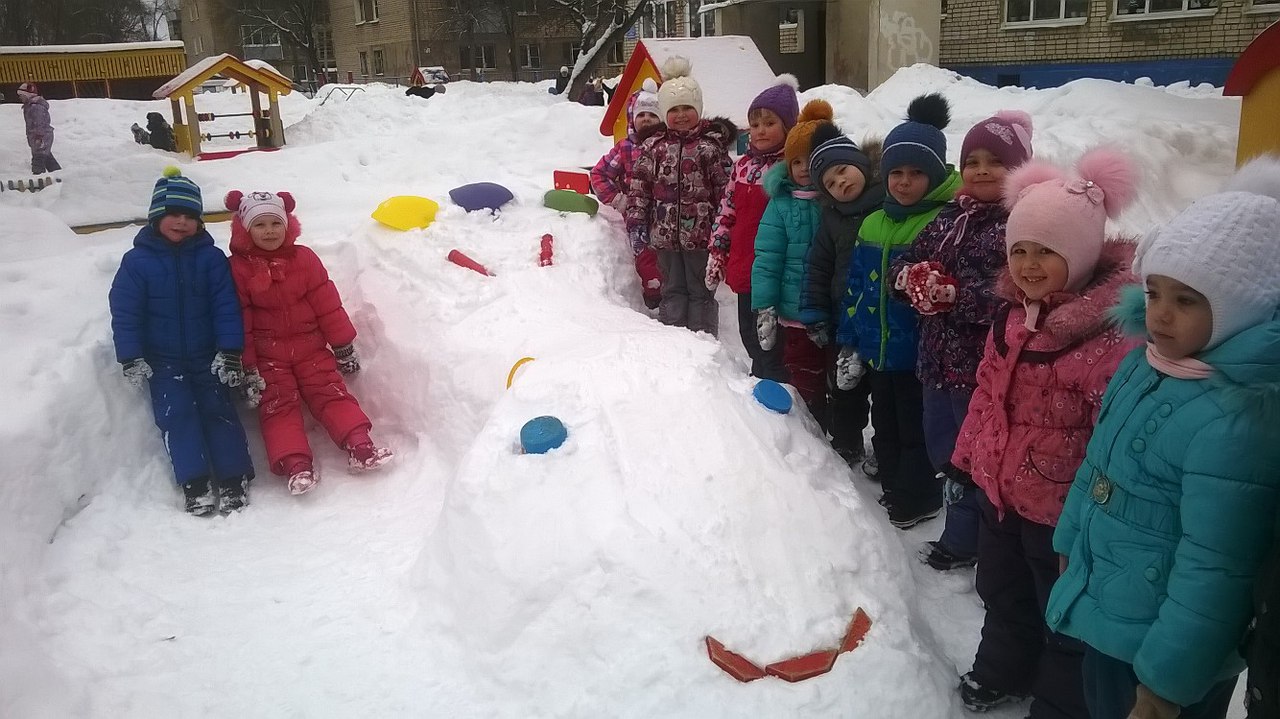 Емеля, отпусти меня в воду, я тебе сделаю все, что ни пожелаешь.
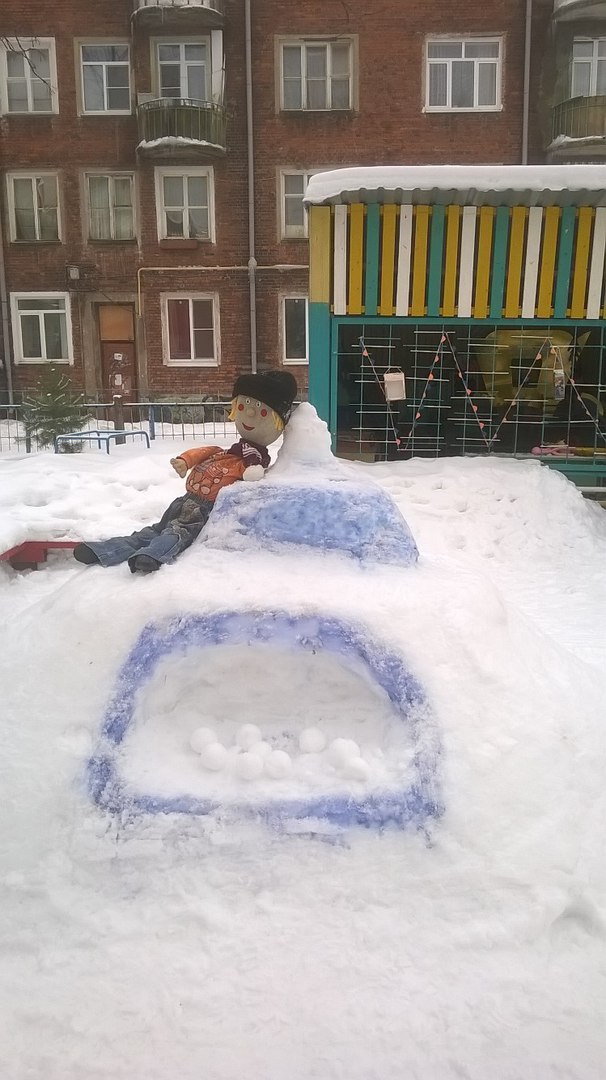 - А ну-ка, печь, поезжай в детский сад!
Марья-царевна
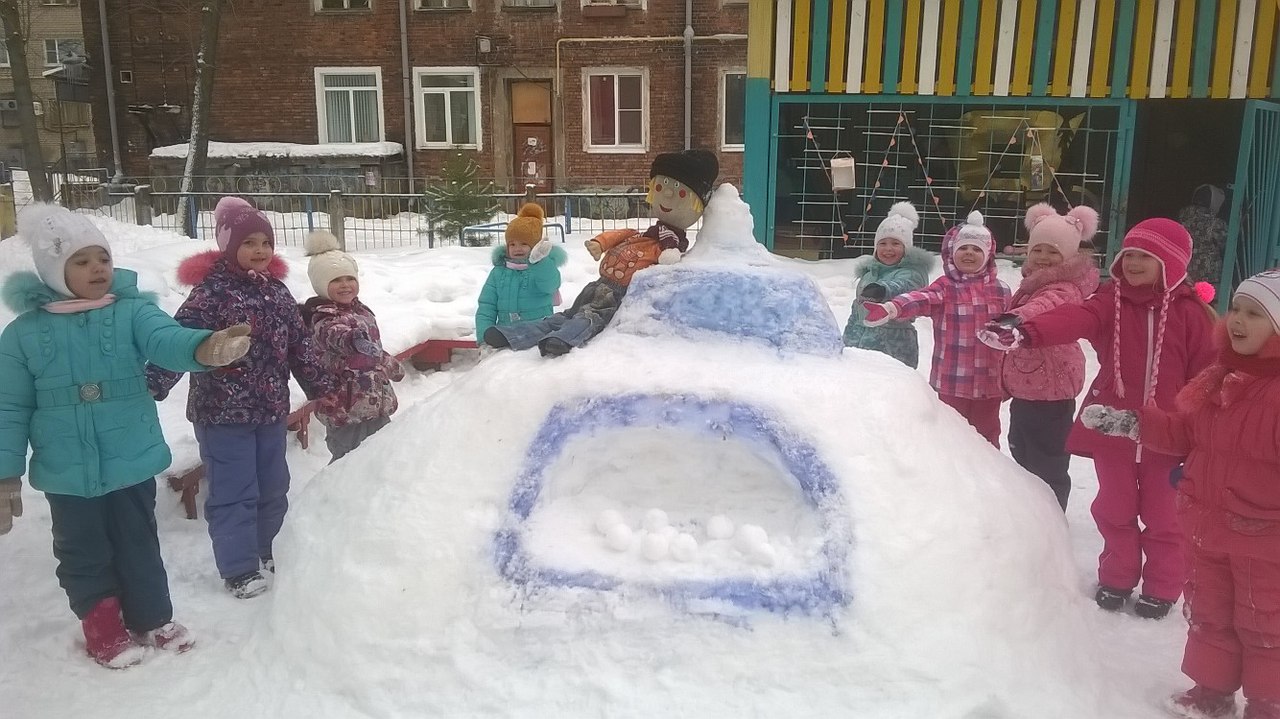 Это что за чудо?
- А это Емеля на печи к нам едет!
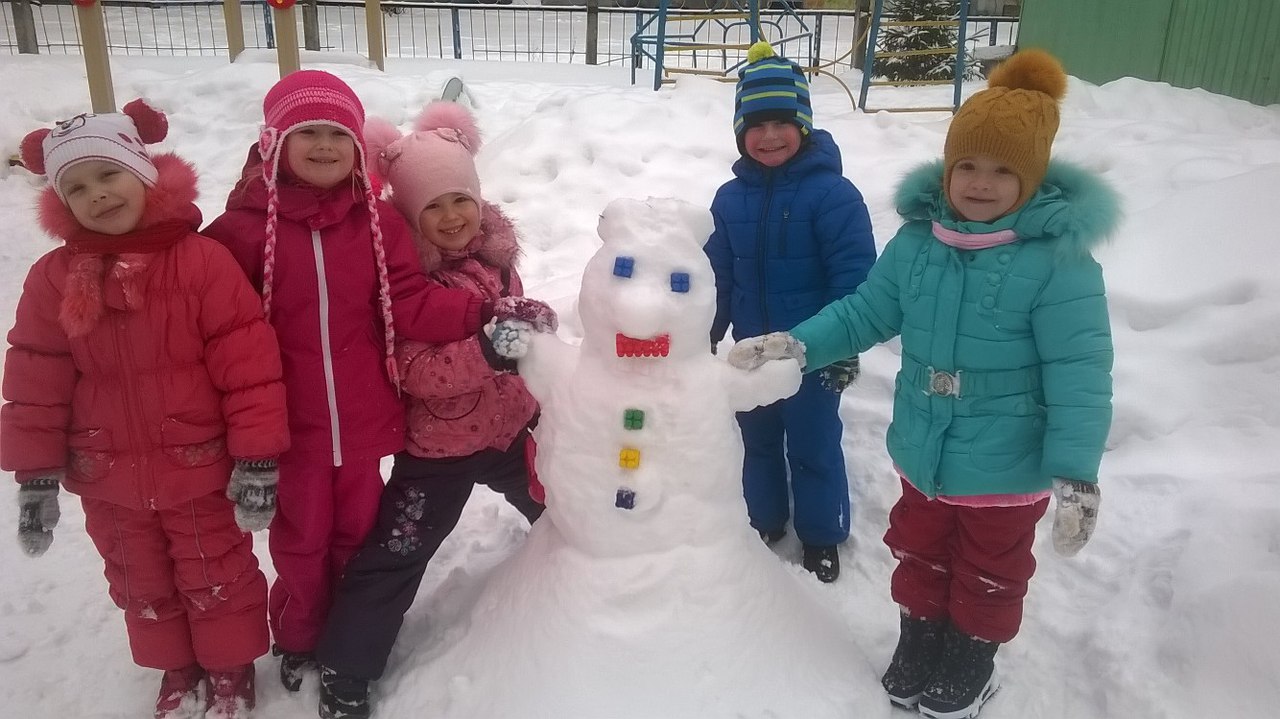 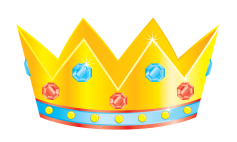 Марья-царевна
Вот и  сказке конец,
 а кто смотрел - молодец!